SAT Vocabulary
Unit 13 Terms
blatant (adj)
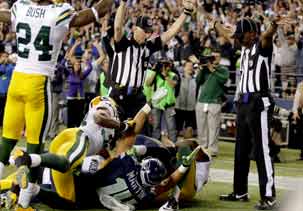 noisy in a coarse, offensive way
obvious or conspicuous, especially in an unfavorable way
---------------------------------
inconsequential
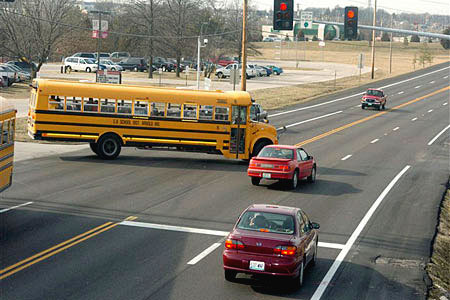 broach(v/n)
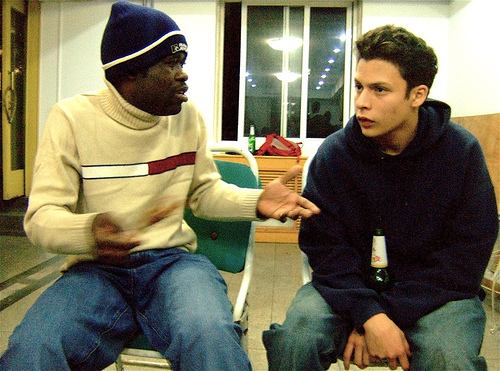 to bring up or begin to talk about (a subject)
to announce
to introduce
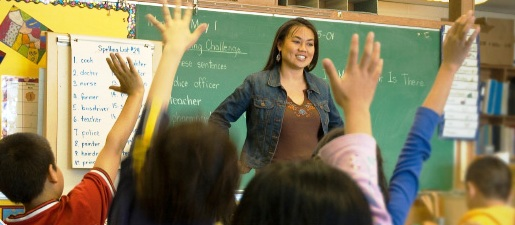 carousal (n)
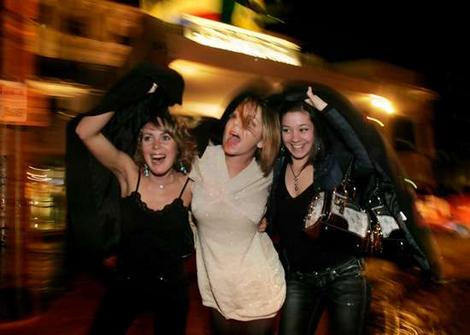 noisy revelry or merrymaking (often with a suggestion of heavy drinking)
binge
jamboree
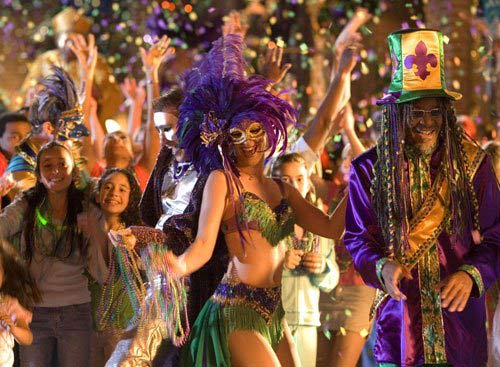 connoisseur (n)
an expert
one who is well qualified to pass critical judgments
especially in one of the fine arts
savant
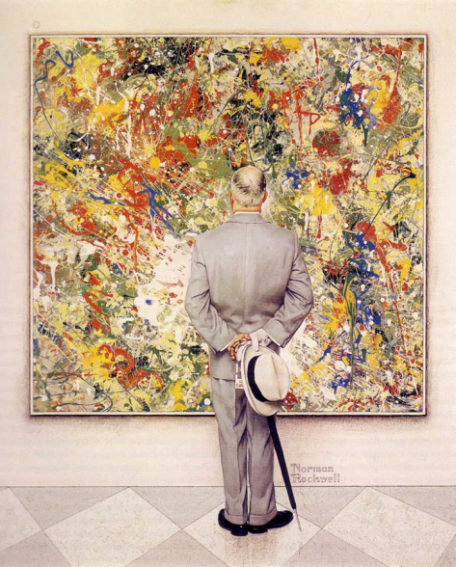 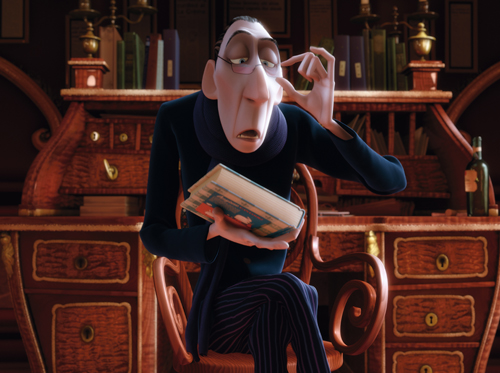 encumber (v)
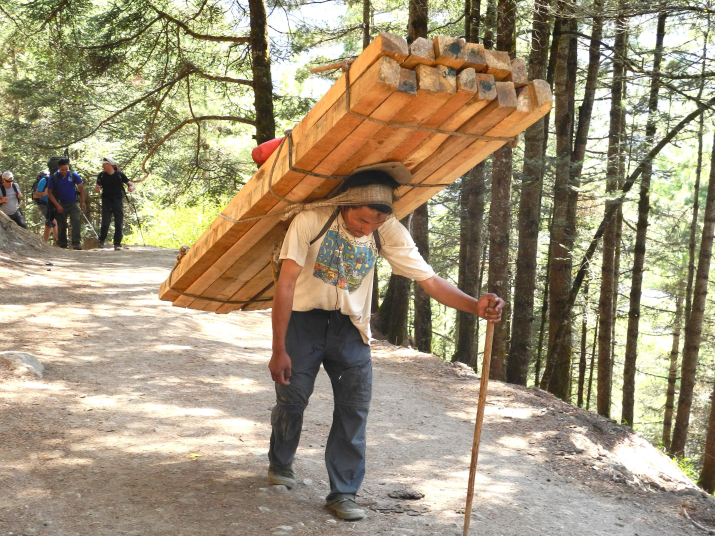 to weigh down or burden (with difficulties, cares, debt)
block up
hinder
------------------------------
relieve
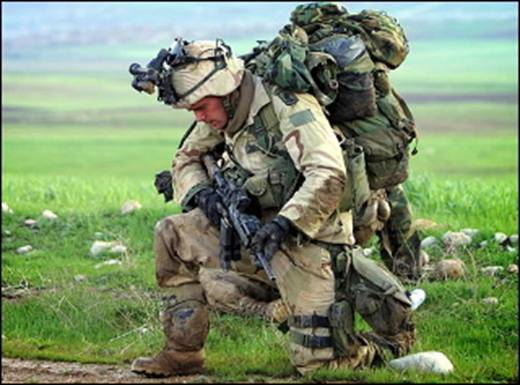 foment (v)
to promote trouble or rebellion
instigate
incite
to warm
----------------------
quell
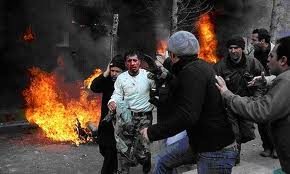 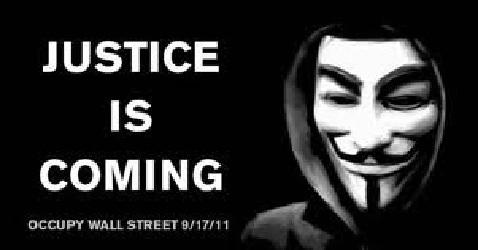 impassive (adj)
showing no feeling or emotion
inanimate
stoical
insensible
------------------------
emotional
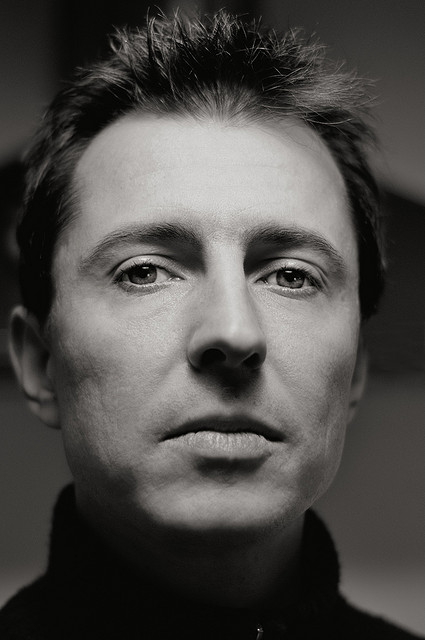 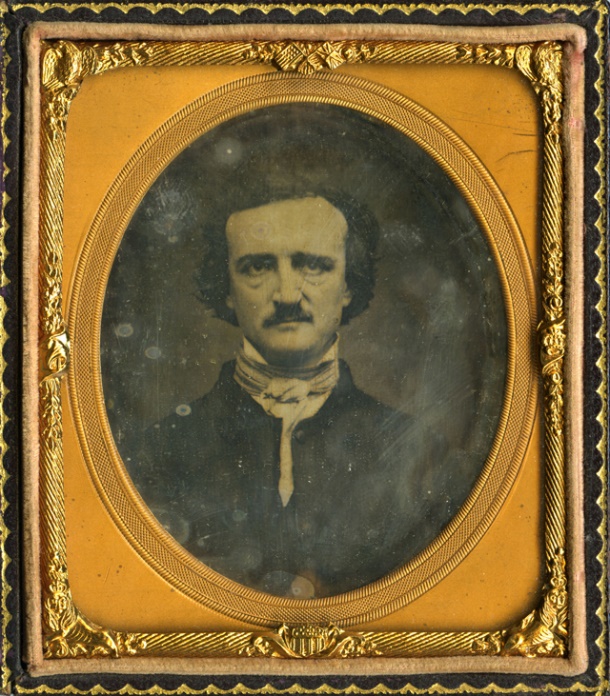 incontrovertible (adj)
unquestionable
beyond dispute
incontestable
indisputable
---------------------
debatable
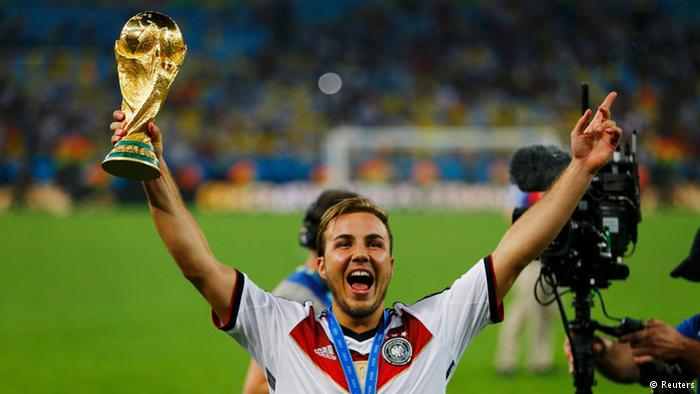 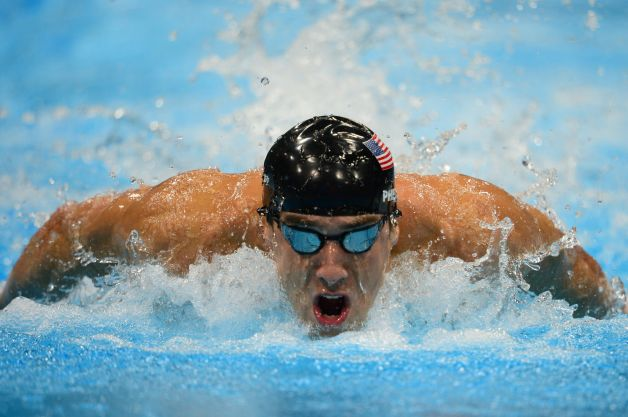 nonplussed (adj)
puzzled
not knowing what to do
perplexed
stumped
flabbergasted
--------------------------
confident
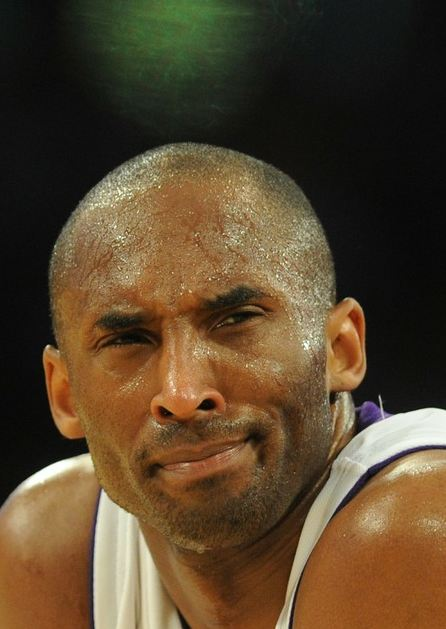 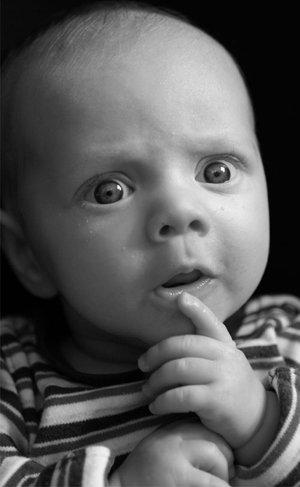 prolific (adj)
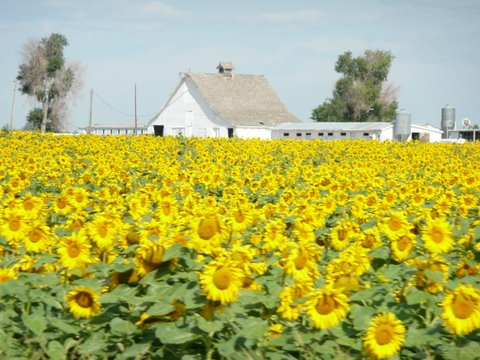 abundantly productive
profuse
fruitful

--------------------
unproductive
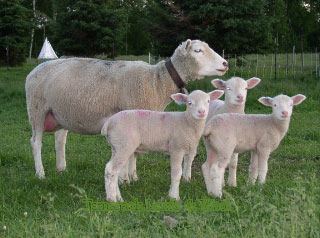 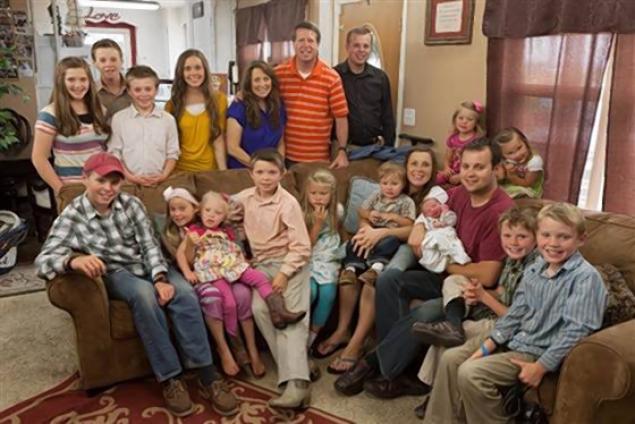